Probing the solar coronal magnetic field with physics-informed neural networks
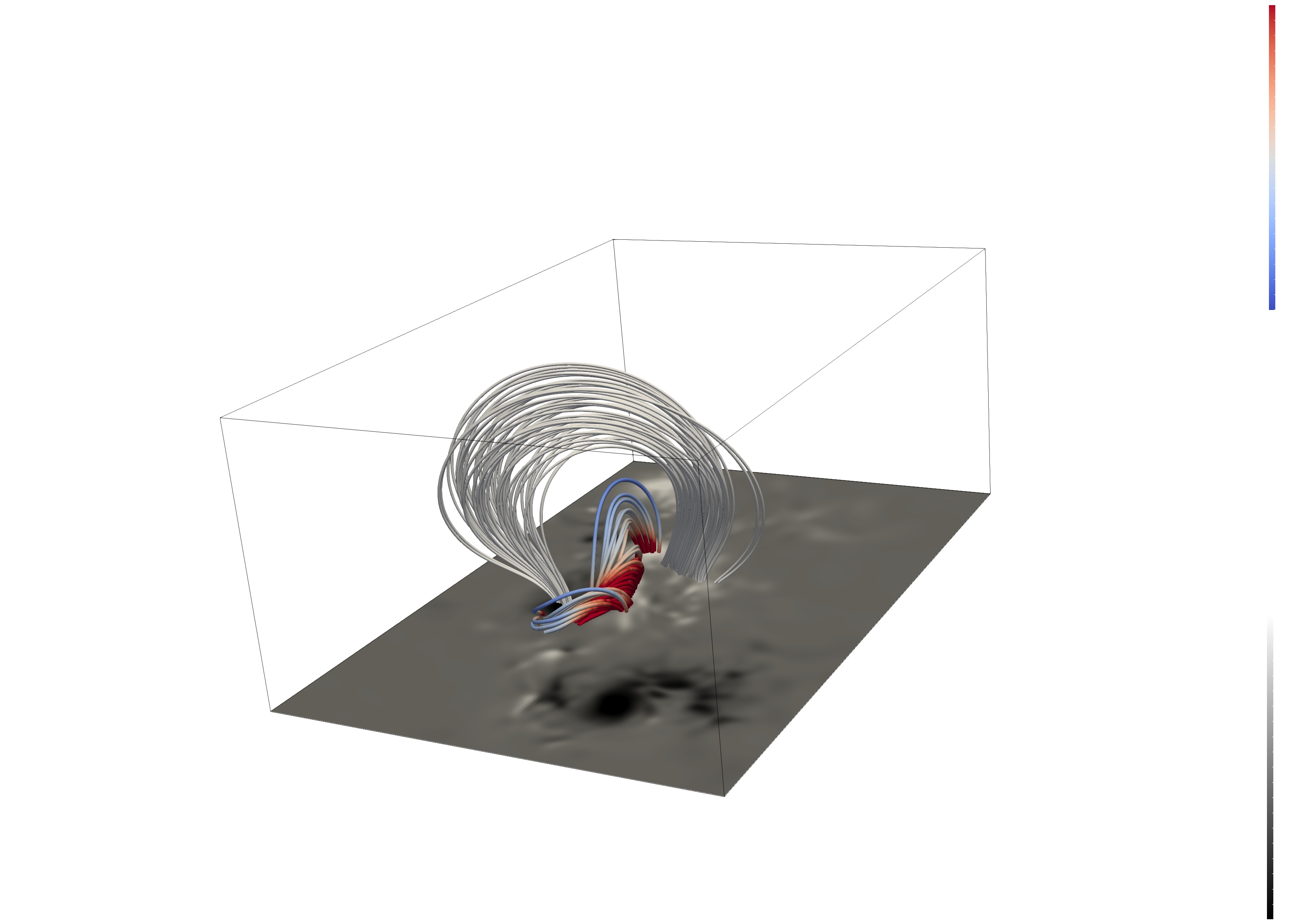 R. Jarolim1, J. Thalmann1, A. Veronig1,2, T. Podladchikova3
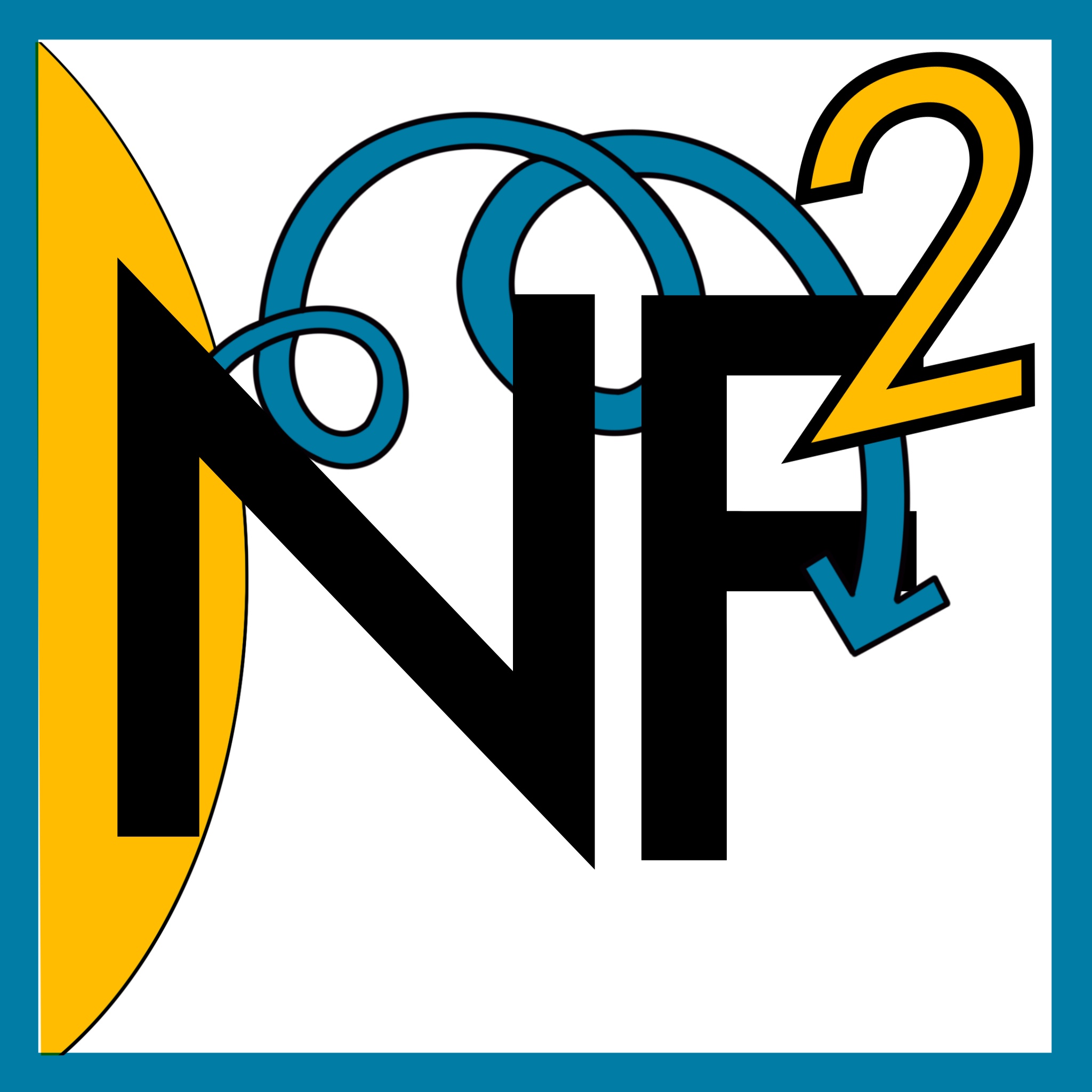 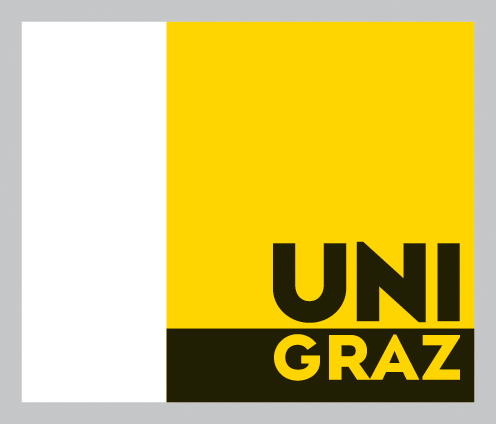 1University of Graz, Institute of Physics, Universitätsplatz 5, 8010 Graz, Austria
2University of Graz, Kanzelhöhe Observatory for Solar and Environmental Research, Kanzelhöhe 19, 9521 Treffen am Ossiacher See, Austria
3Skolkovo Institute of Science and Technology, Bolshoy Boulevard 30, bld. 1, Moscow 121205, Russia
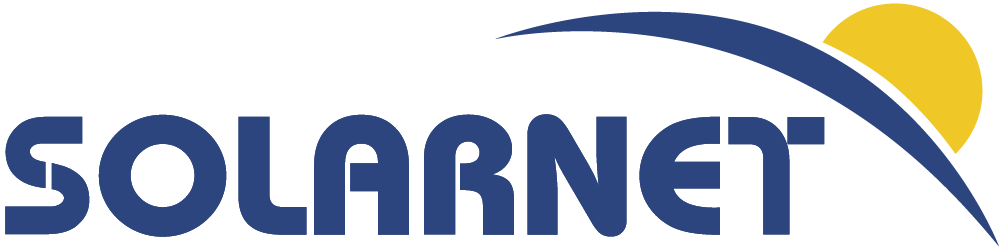 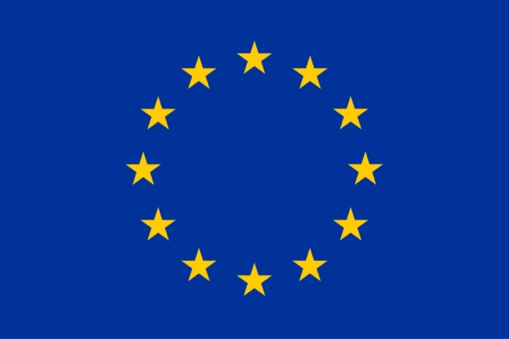 ML Helio Conference
2022-03-21
This research has received financial support from the European Union’s Horizon 2020 research and innovation program under grant agreement No. 824135 (SOLARNET).
Introduction
X1.5 flare - 2011-03-09 23:23:00
SDO (AIA 131 Å, HMI LOS magnetogram) – 12h @12 min cadence
2
Method
Solve boundary-value problem determined by PDEs
Integrate observational data and physical NLFF model (Raissi et al. 2019)
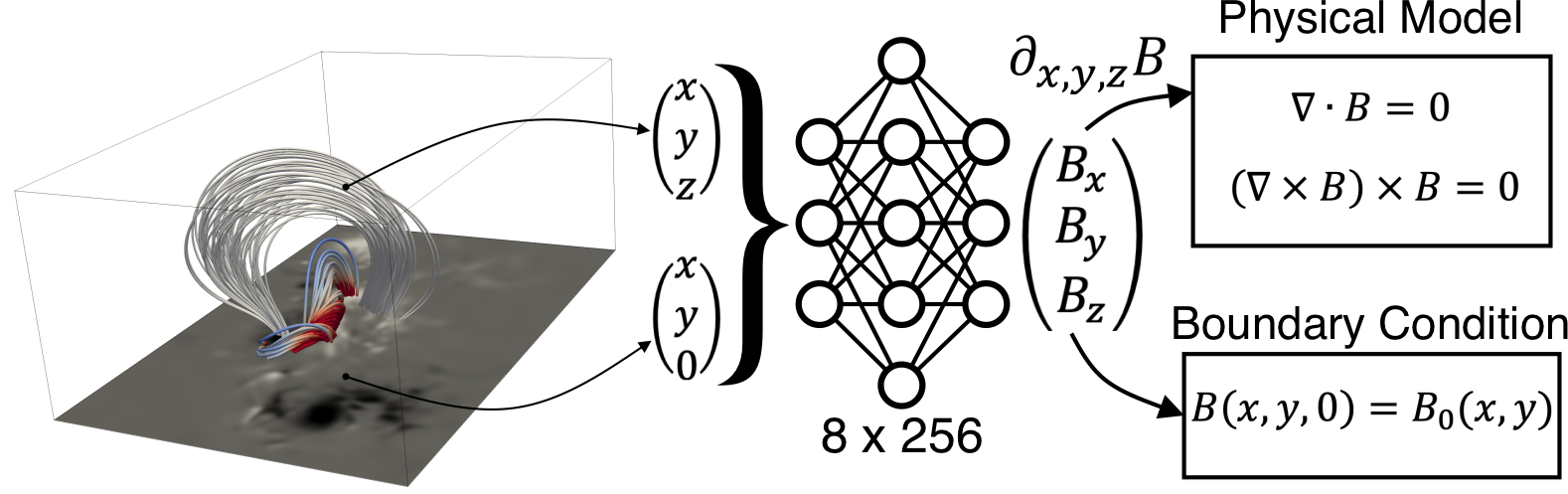 3
Trade-off between observation and physical model
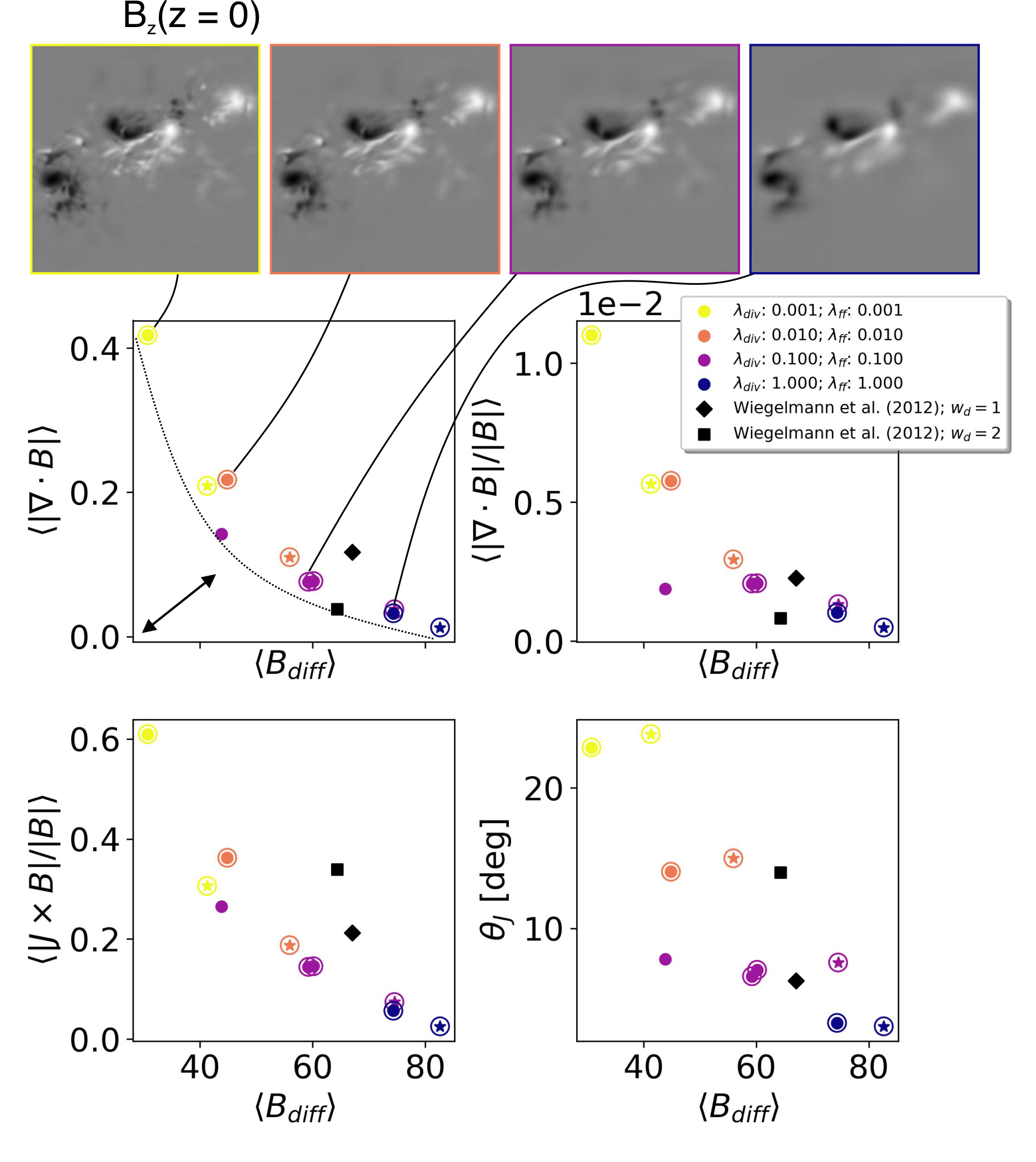 4
Trade-off between observation and physical model
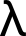 0.001
1
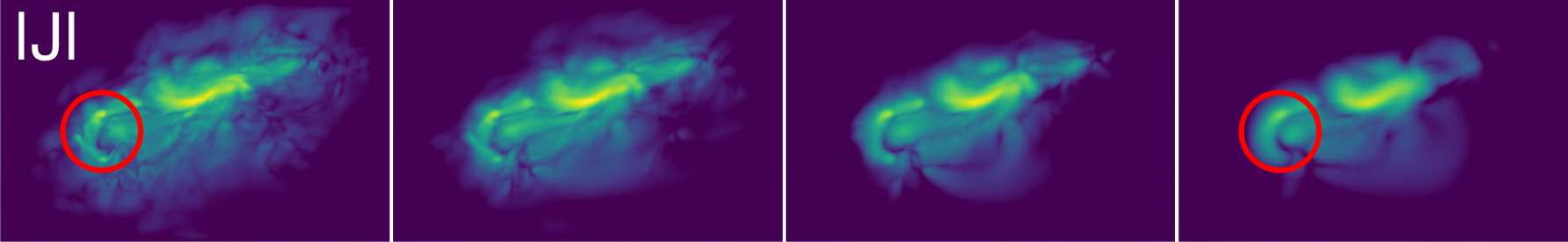 Simulations show a similar magnetic topology (integrated current density)
At small scales more structured when physical constrains are loosened
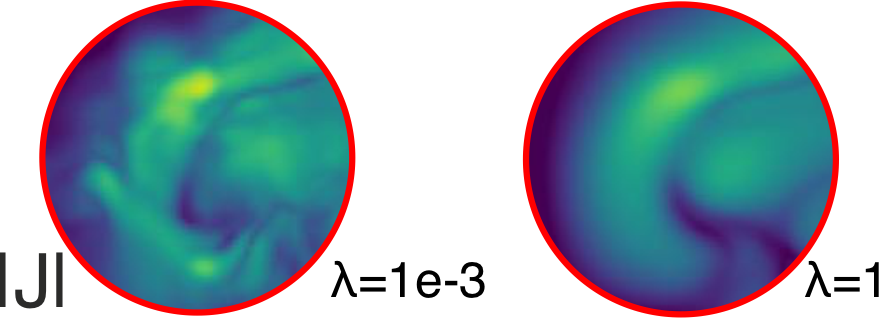 5
Simulation of time series
Temporal evolution prior to eruptive events
Assuming temporally adjacent solutions are similar
Simulation of NOAA 11158 at full cadence (5 days @ 12 minutes)
Total computation time <13 hours
(c.f., Sun et al. 2012)
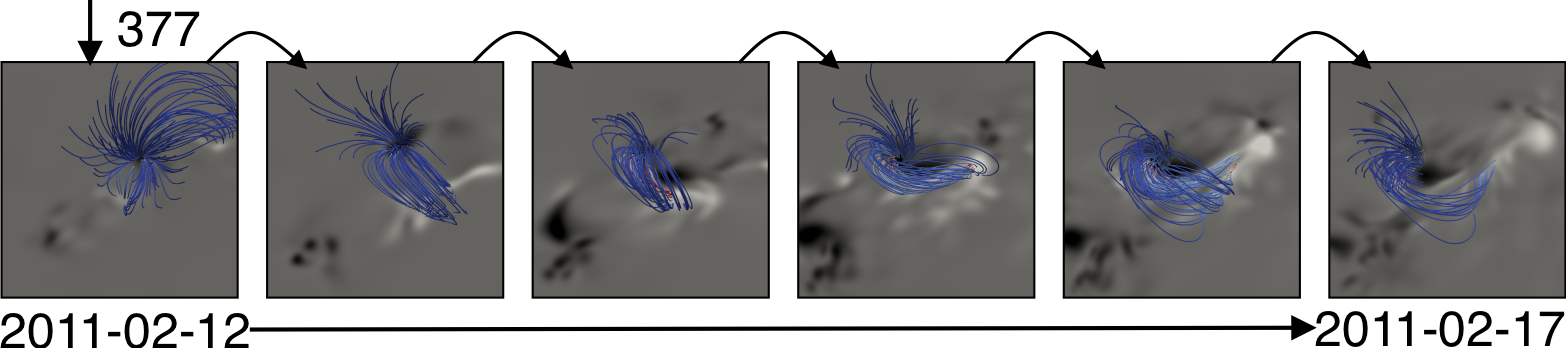 6
Simulation of time series
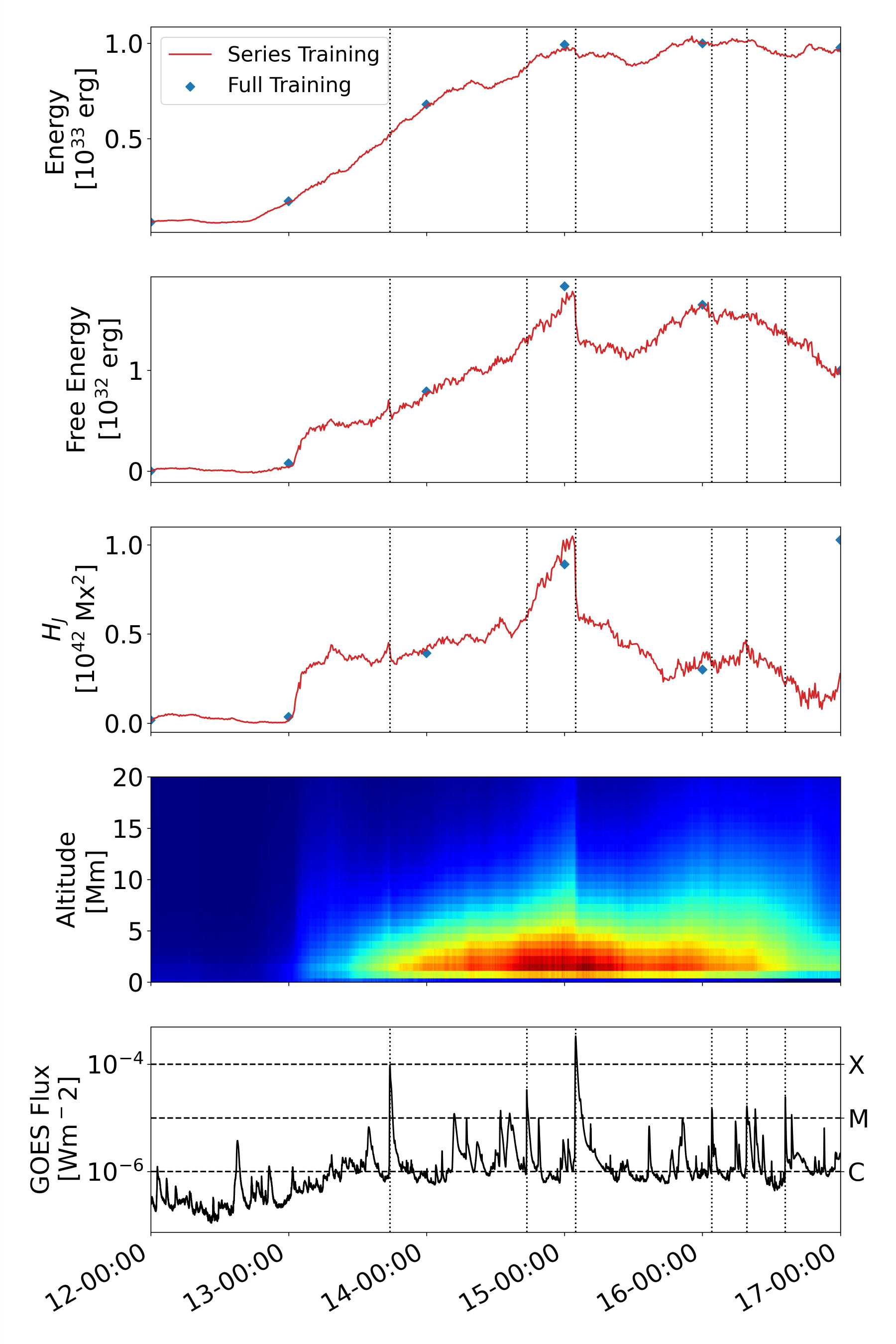 Iterative training (Series) gives similar results to training from scratch (Full)
Jumps in free magnetic energy and helicity relate to solar flares
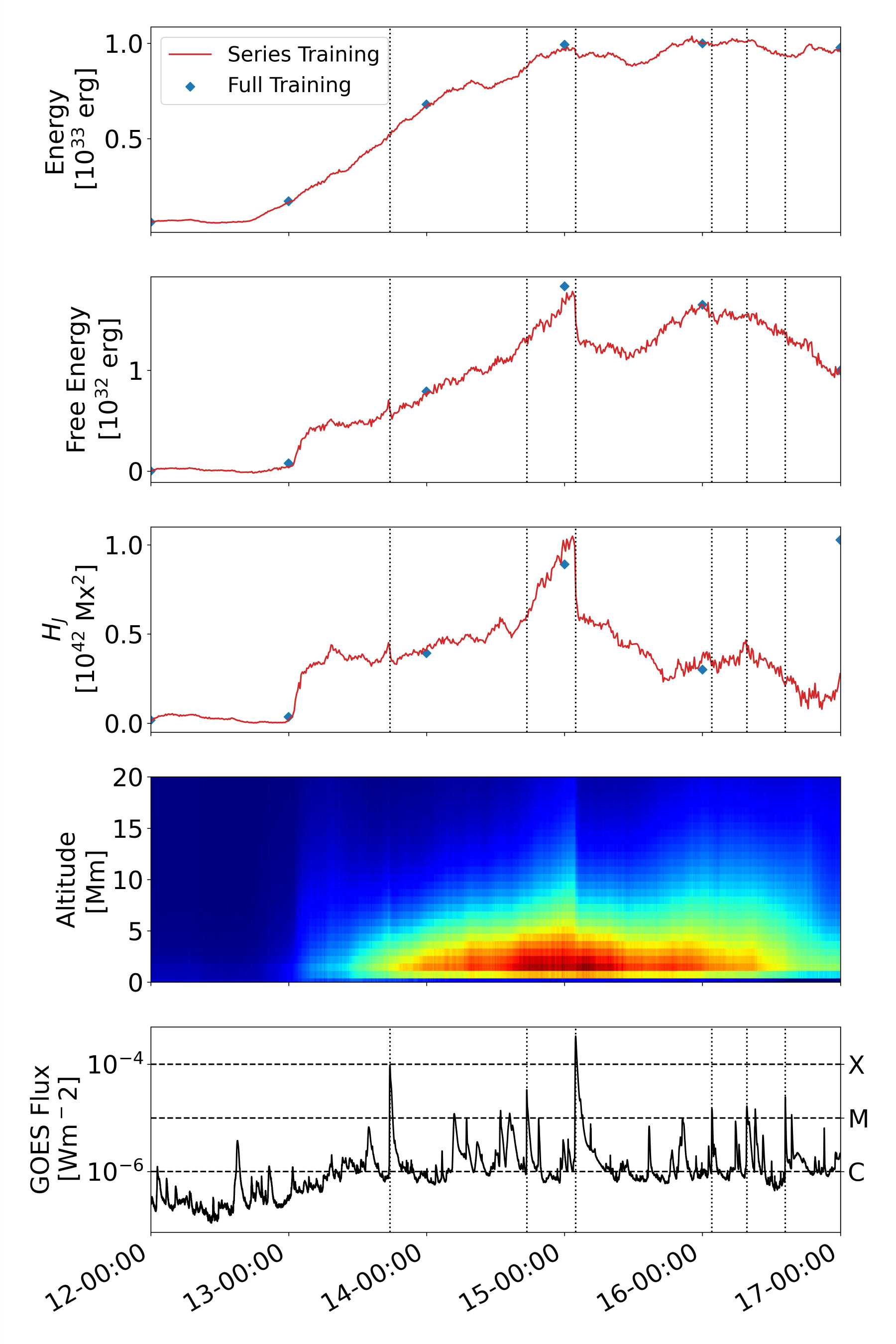 7
Simulation of time series
8
Simulation of time series
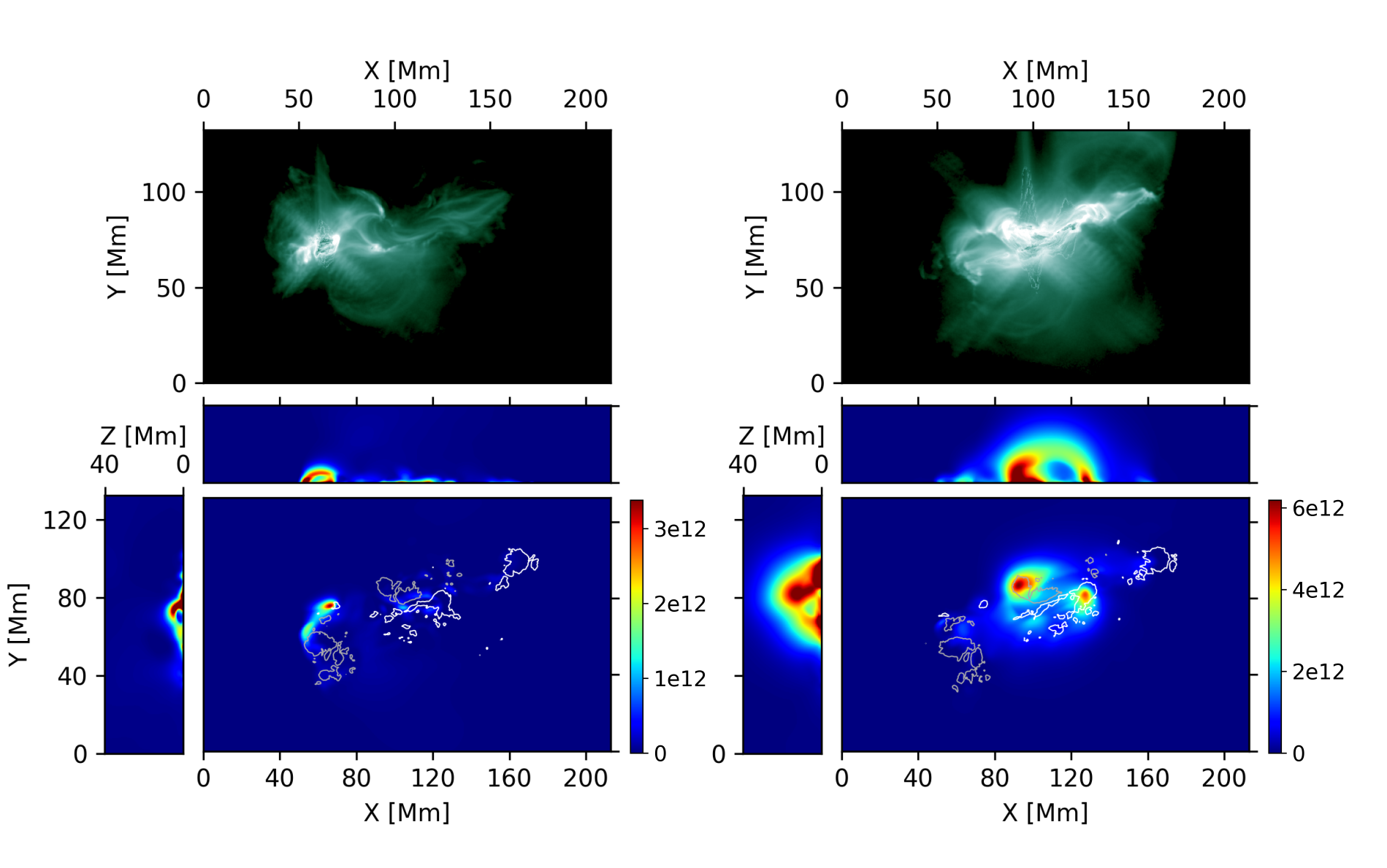 Depleted free magnetic energy during flare events aligns with integrated EUV emission
M-class flare (left)
Eastern polarity inversion line
Not visible in integrated free magnetic energy
X-class flare (right)
Central polarity inversion line
Characteristic energy release along the flux-rope
9
Simulation of time series
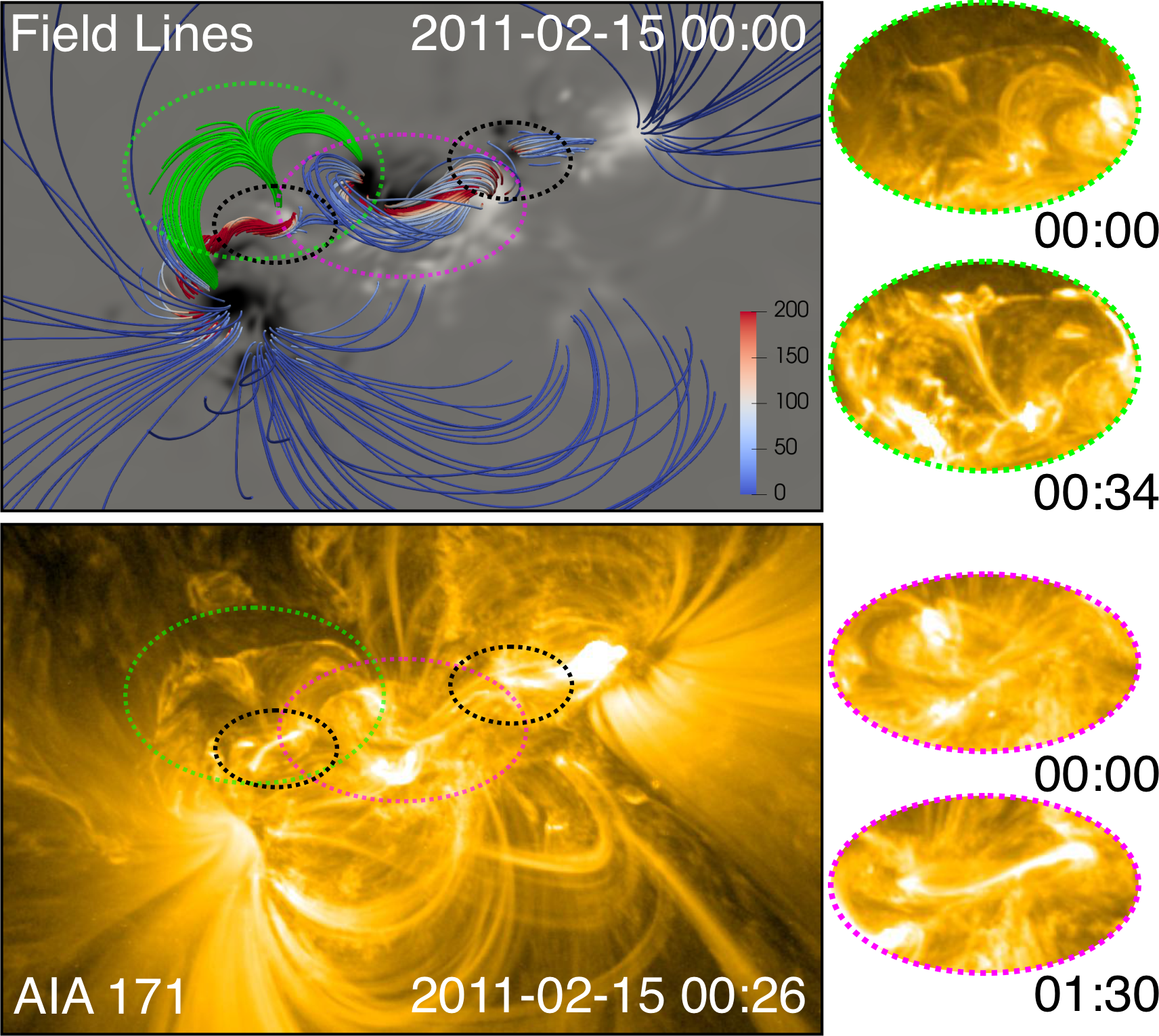 Magnetic field line traces of the central components of the active region 
Central flux rope (pink)
Secondary flux ropes (black)
Eruptive structure (green)
10
Application to different active regions
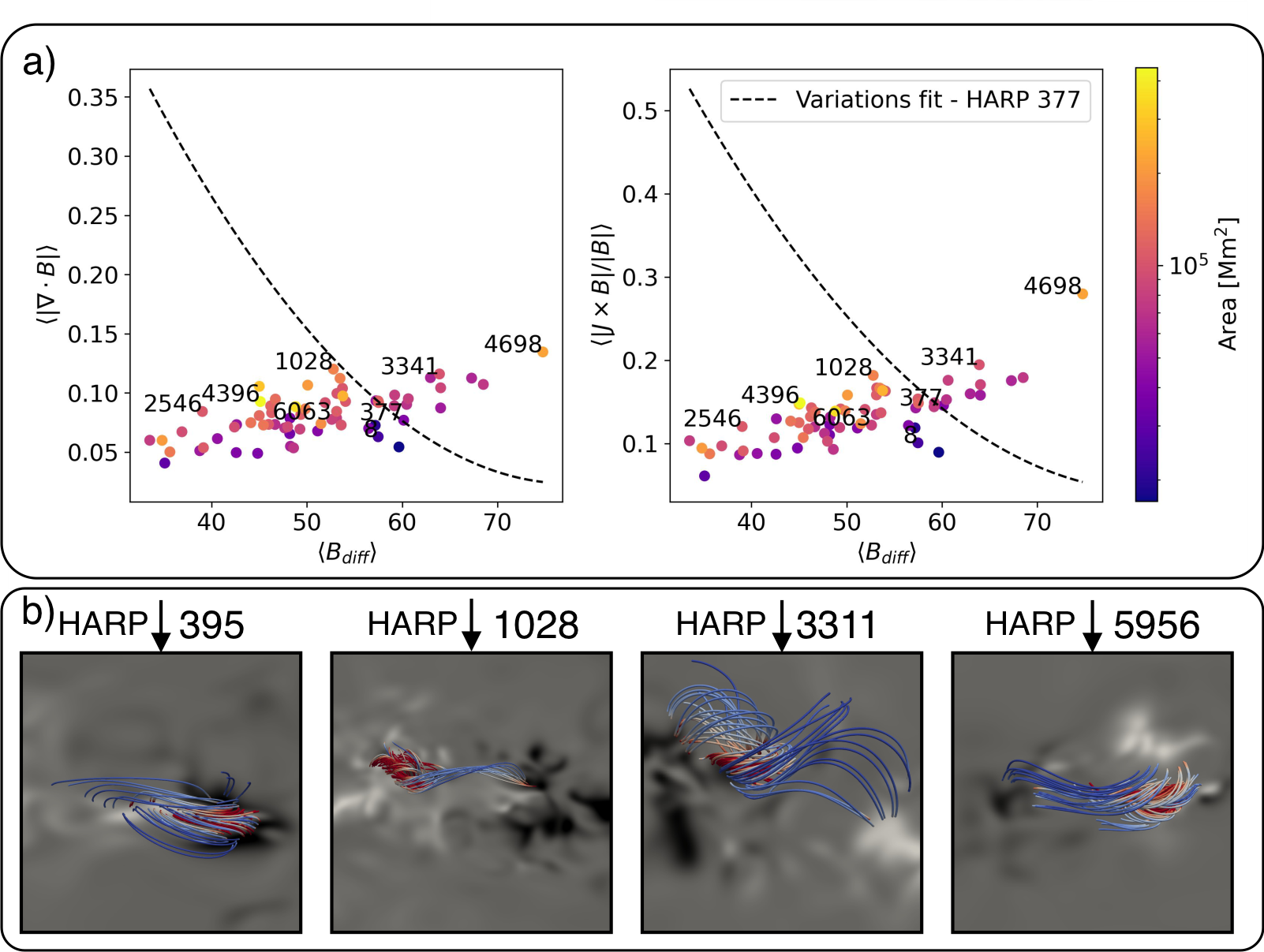 Application to 66 individual solar active regions (close to M- or X-class flare)
High-quality solutions independent of magnetic configuration and area
11
Conclusion
State-of-the-art results in NLFF magnetic field modeling
First real-time magnetic field extrapolations 
next generation of space-weather monitoring and flare predictions
Flexible solution without pre-processing
Possible extension to magnetohydrodynamics

Project Page: Neural Network Force-Free (NF2) modelinghttps://github.com/RobertJaro/NF2 
Extrapolation of arbitrary ARs with online resources
Paper: submitted
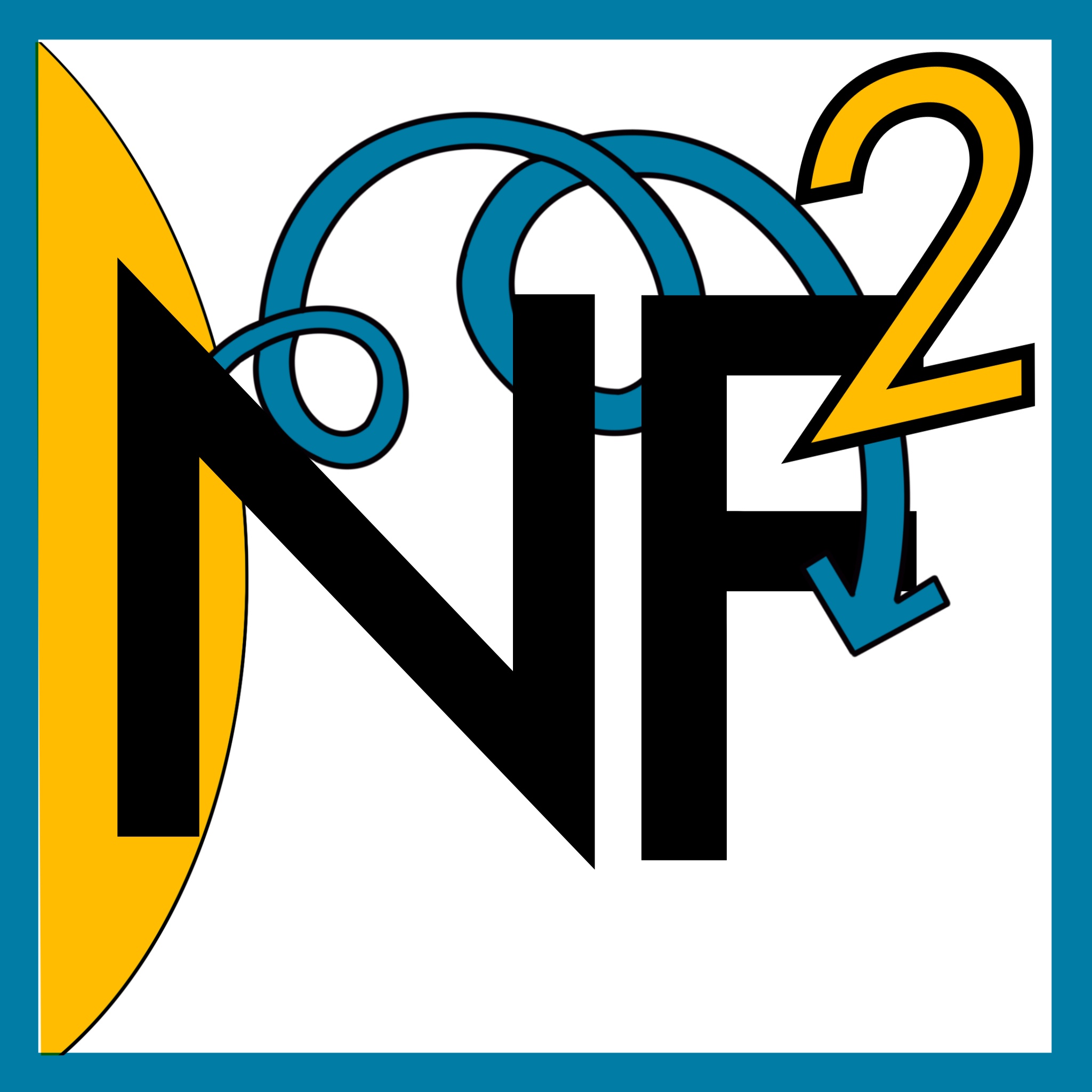 12
References
Wiegelmann, T., Petrie, G. J. D. & Riley, P. Coronal Magnetic Field Models. 210, 249–274 (2017).
Raissi, M., Perdikaris, P. & Karniadakis, G. E. Physics-informed neural networks: A deep learning framework for solving forward and inverse problems involving nonlinear partial differential equations.Journal of Computational Physics 378, 686–707 (2019).
Wiegelmann, T. et al. How Should One Optimize Nonlinear Force-Free Coronal Magnetic Field Extrapolations from SDO/HMI Vector Magnetograms? 281, 37–51 (2012).
Sun, X. et al. Evolution of Magnetic Field and Energy in a Major Eruptive Active Region Based on SDO/HMI Observation. 748, 77 (2012).
Valori, G. et al. Magnetic Helicity Estimations in Models and Observations of the Solar Magnetic Field.Part I: Finite Volume Methods. 201, 147–200 (2016). 1610.02193.
13
Comparison to a state-of-the-art NLFF method
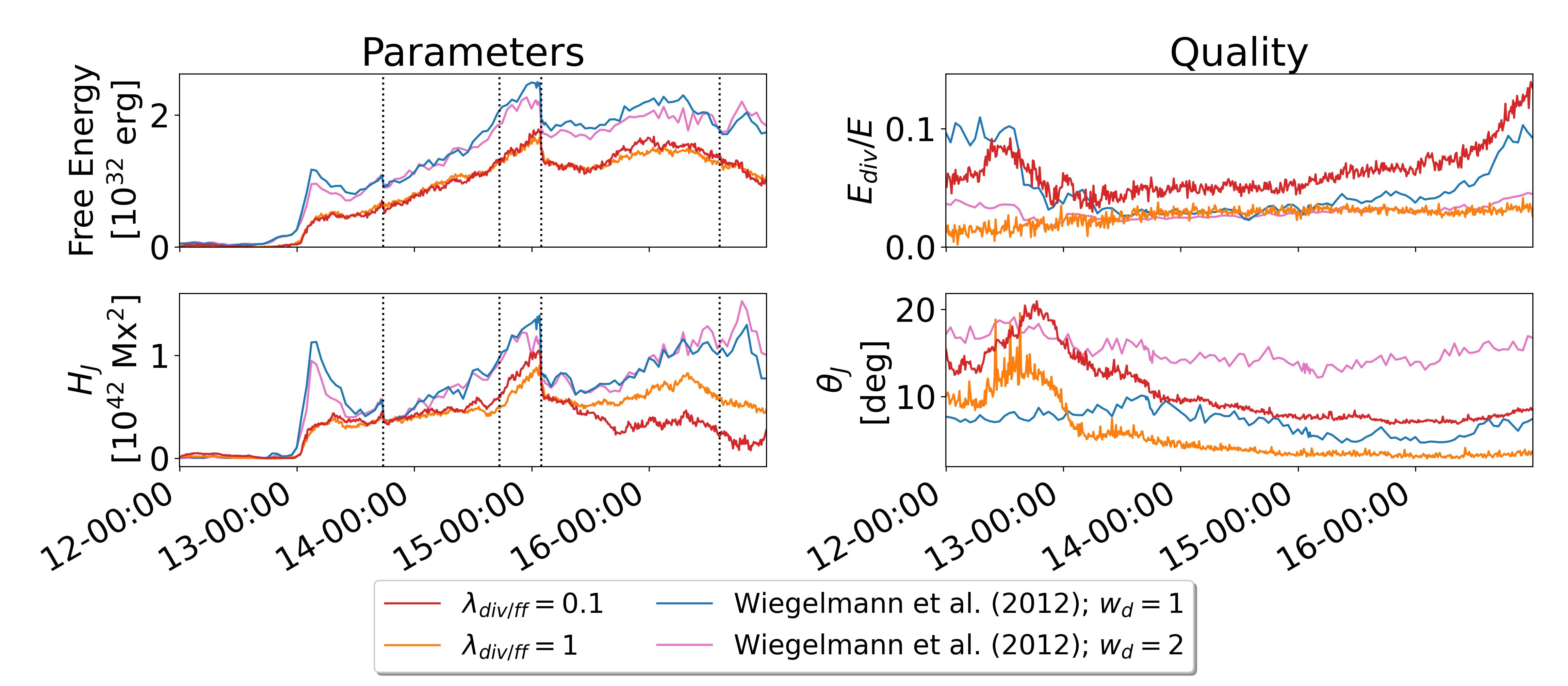 14